ET Site evaluation

WG2 group
status report

June 13, 2019
1
ET Site evaluation

SEISMIC
ACOUSTIC
MAGNETIC
2
SEISMIC
What to measure: 
ambient noise;
Newtonian noise; 
background seismicity;
effects of large regional and tele-seismic earthquakes;
…
Seismic percentile at Virgo site
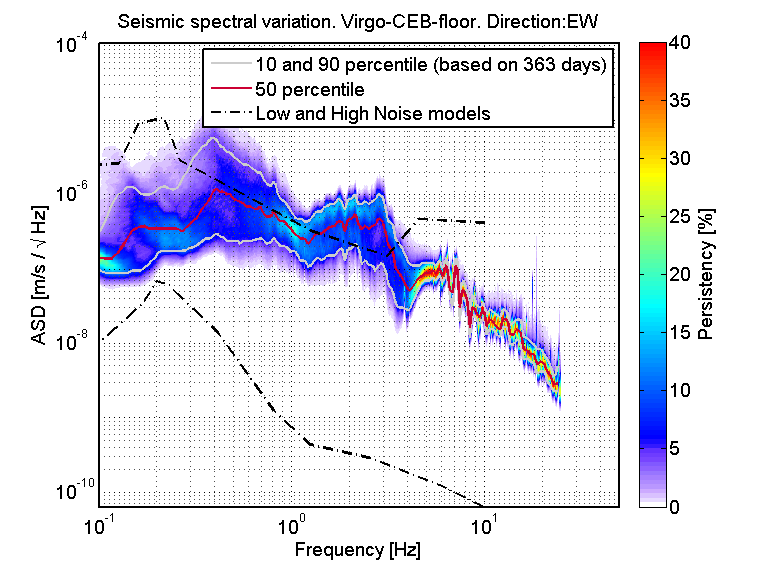 Note: at least one year of data-taking ?
3
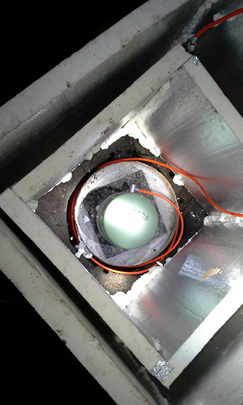 SEISMIC
What to measure: 
ambient noise;
Newtonian noise; 
background seismicity;
effects of large regional and tele-seismic earthquakes;
…
Installation Best Practice:
Far from sources of local noise (fans, cars, equipment, plants);
Good cohesion with bedrock;
Shielding from air circulation and thermal variation.
STS-2 seismometer and its thermal insulation
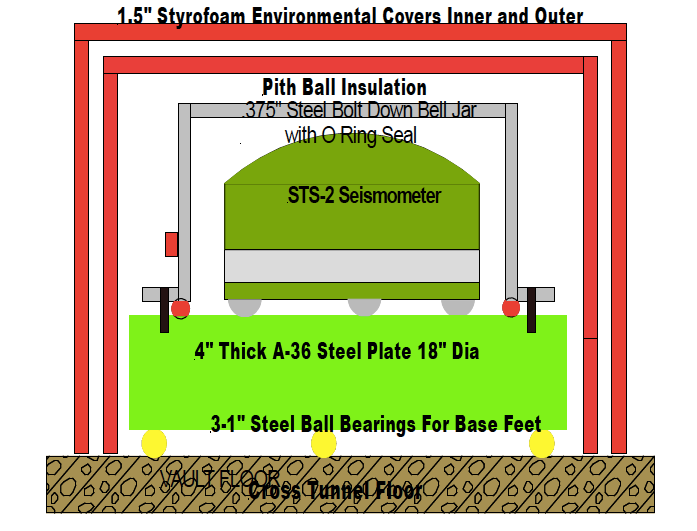 Sealed steel isolation chamber with 4-inch thick base plate
4
SEISMIC
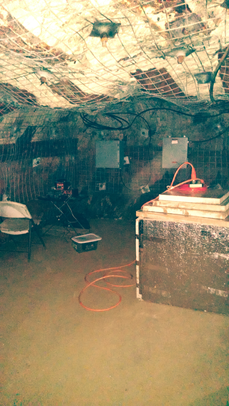 What to measure: 
ambient noise;
Newtonian noise; 
background seismicity;
effects of large regional and tele-seismic earthquakes;
…
Installation Best Practice:
Far from sources of local noise (fans, cars, equipment, plants);
Good cohesion with bedrock;
Shielding from air circulation and thermal variation.
Advices: 
Good deployment prevents to record the installation noise and mask the true seismic signal
Costs:
~25k euro + site preparation.
Typical underground seismic station installation
5
SOUND
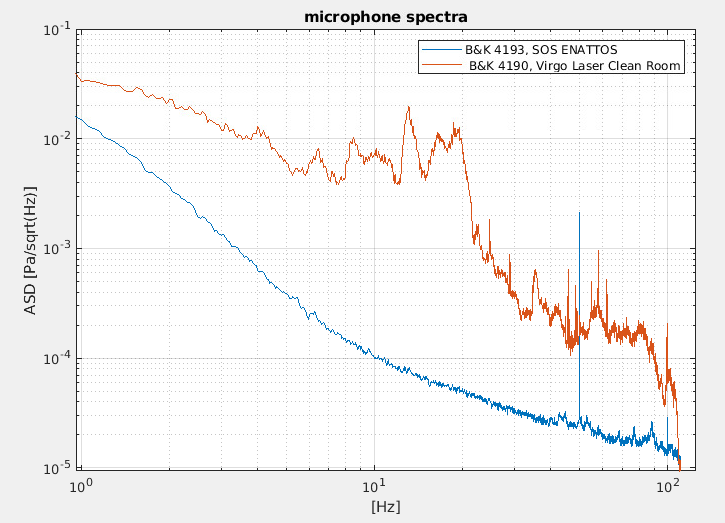 What to measure: 
acoustic noise over time at surface;
underground reverberation time of caverns (RT-60) by exploding fire crackers.
Typical spectra: underground (blue) and into the Virgo Laser Lab (red)
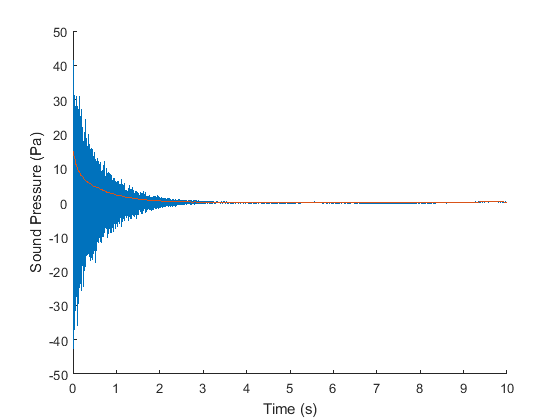 RT60 reverberation time measurement
6
SOUND
What to measure: 
acoustic noise over time at surface;
underground reverberation time of caverns (RT-60) by exploding fire crackers.

Installation Best Practice:
Protection against direct water and wind, mandatory;
Source of turbulence in the vicinity to be avoided; 
Wind noise reduction via porous fabric domes recommended;
Long term deployments.
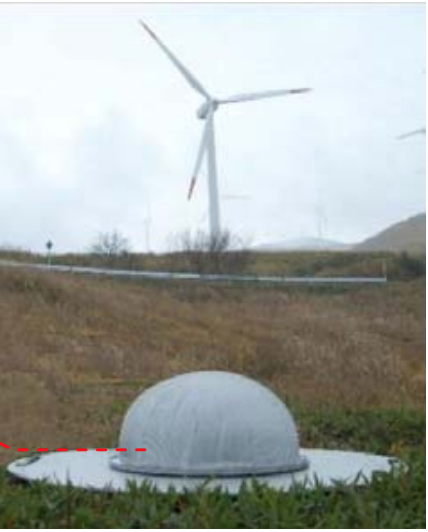 Infrasound microphone and its wind shielding.
7
SOUND
Recommended instrumentation
Wide range infrasound microphone (0.1Hz-10kHz), with low inherent noise and good sensitivity;
Post-processing unit.

Costs:
~ 22 K euro per complete station; (digitizer ~10k euro could be shared with one  seismometer). 

Note: pairs of microphones at ~0.5 m could be useful to remove wind effect ? TBC
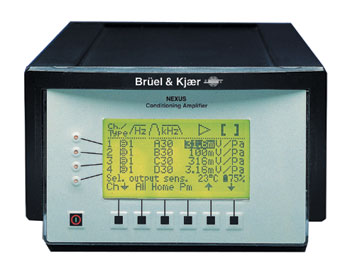 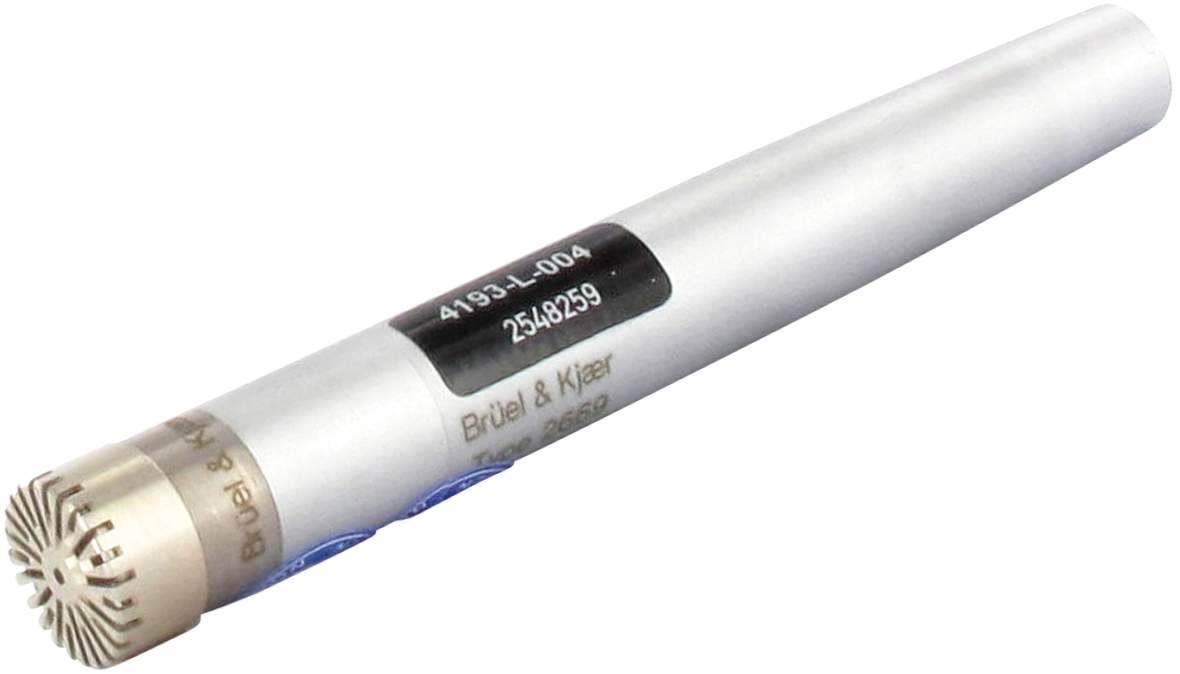 Typical sound microphone and electronic post-processing unit
8
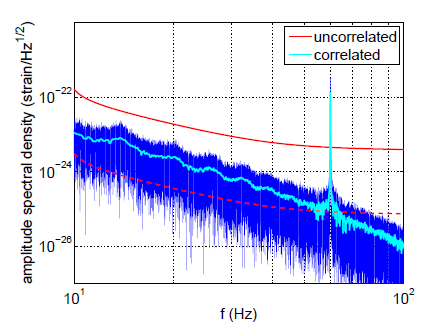 MAGNETIC
What to measure:
Schumann Resonances (SR) in the 8-60Hz range with intensity of [0.1-1] pT;
Lightning magnetic disturbance in the [0-few] kHz range;​
(underground) effect of rock magnetic properties on magnetic fields.​
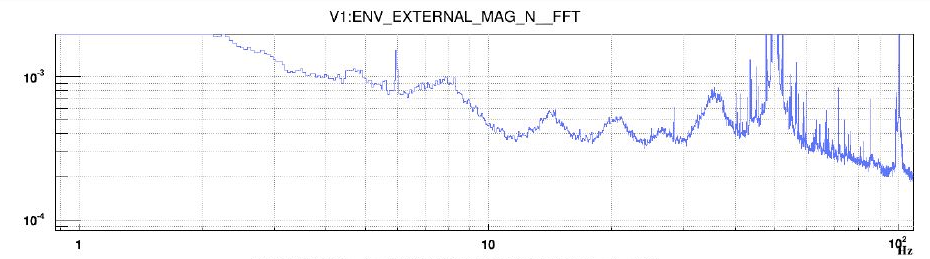 nT
Typical magnetic spectra
9
MAGNETIC
What to measure:
Schumann Resonances (SR) in the 8-60Hz range with intensity of [0.1-1] pT;
Lightning magnetic disturbance in the [0-few] kHz range;​
(underground) effect of rock magnetic properties on magnetic fields.​
Installation Best Practice:
Surface sensors buried  by ~0.5 m;
Use three mono-axis instruments to record the whole field;​
Prevent water or immersion;
Long distance from electronics and power supply;
Each of the tern should be at least 2m apart.
Recommended instruments: 
LEMI-120  or Metronix MFS-06;
Broadband [1mHz – 1kHz] or [10Hz – 10kHz];
Sensor noise should be 10 times lower. (~.01 pT).
Cost:
3 x 6k euro (magnetometer) + 6k euro (digitizer).
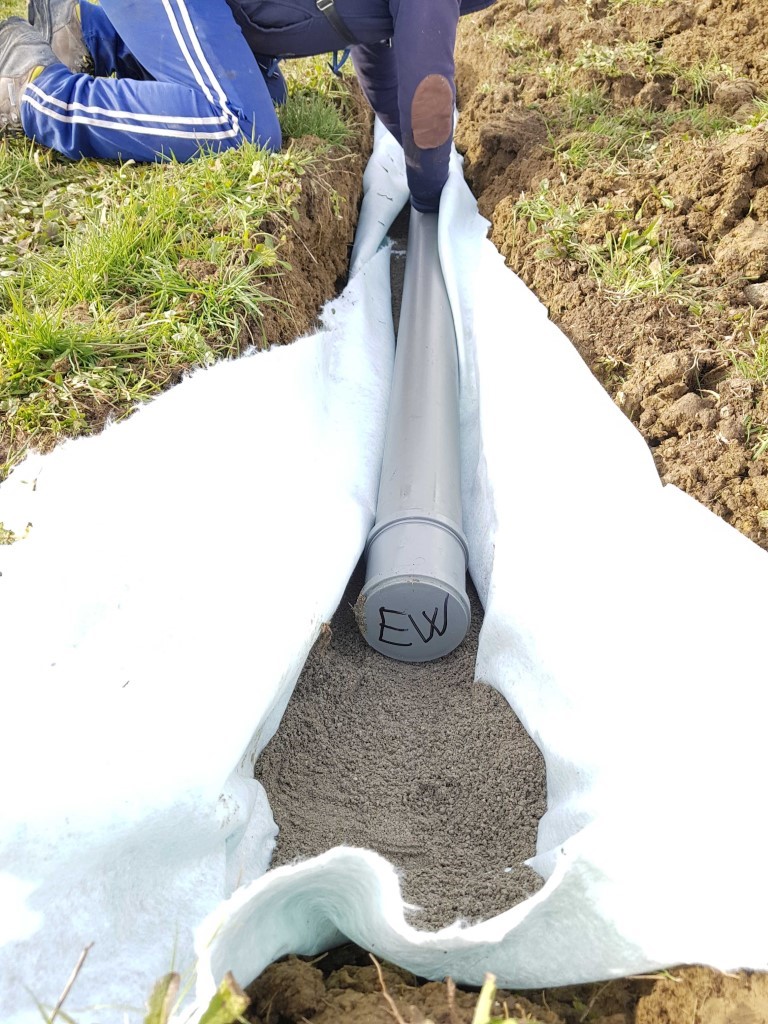 E-W component of a triaxial magnetometer getting buried.
10
Summary Table
11
ET Site evaluation

Thank you for your attention

END
12